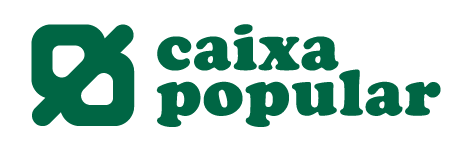 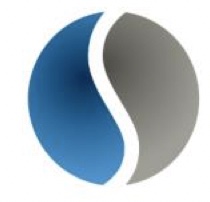 PLAN DE VENTAS
SECOT VALENCIA
FEM FUTUR 7ª EDICION 2022 / 2023
FASE Nº 4, PILDORA 4.A.
Juan Ruiz Lluch y Enrique Trull
Proyecto FEM FUTUR
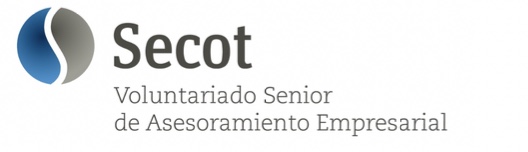 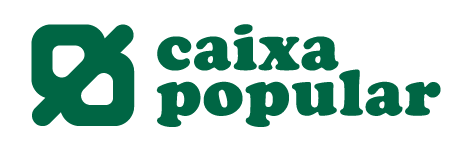 ¿QUE ES VENDER?
«Vender es el proceso por medio del cual el proveedor averigua y activa las necesidades y/o deseos del comprador y satisface los mismos con ventajas o beneficios mutuos.»
2
Proyecto FEM FUTUR
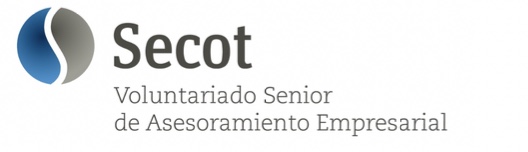 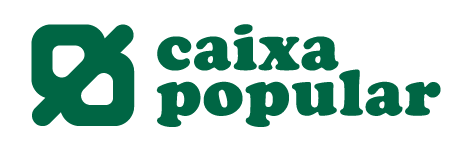 Técnica de ventas (etapas):
Preparación de la entrevista
Determinación de las necesidades a cubrir
Presentación de la solución
Resolución de las objeciones
Cierre de la venta
3
Proyecto FEM FUTUR
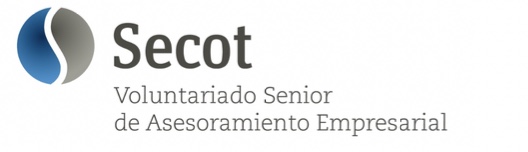 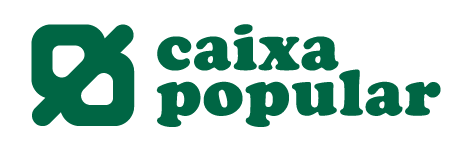 Técnica de ventas (etapa  1)
Preparación de la entrevista
a) Conocimiento del cliente.
Productos
Personas
Intereses y objetivos
b) Presentación propia
Personal
Empresa
4
Proyecto FEM FUTUR
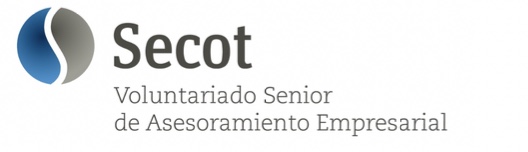 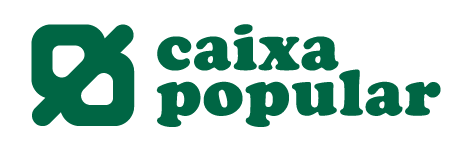 Técnica de ventas (etapa  2)
Determinación de las necesidades. 
Indagación
Preguntas abiertas.
Preguntas cerradas.
Preguntas control.
Escucha activa
Demostrar que se entienden las respuestas
5
Proyecto FEM FUTUR
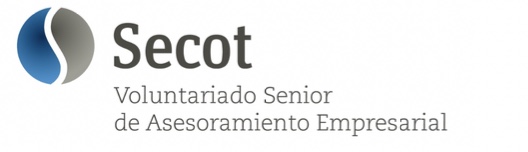 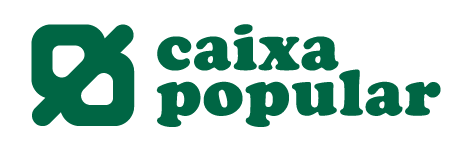 Técnica de ventas (etapa  3)
3.   Presentación de la solución.
Concretar el problema a resolver.
Argumentar los beneficios que se obtienen.
6
Proyecto FEM FUTUR
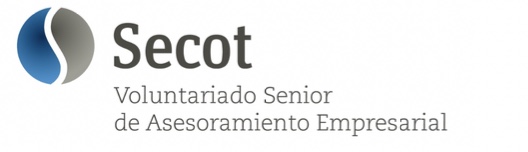 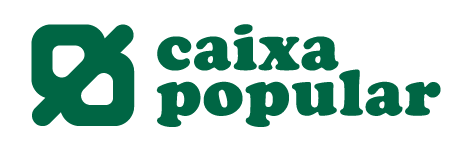 Técnica de ventas (etapa  4)
.Resolución de objeciones.
Distinción entre objeciones:
Falsas
Reales
7
Proyecto FEM FUTUR
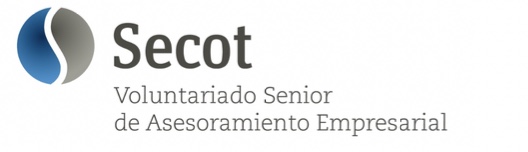 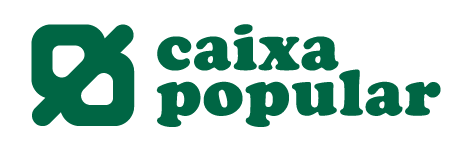 Técnica de ventas (etapa  5)
Cierre de la venta:
Términos:
Precio.
Entrega.
Plazos de pagos.
Seguimiento del servicio post-venta
8
Proyecto FEM FUTUR
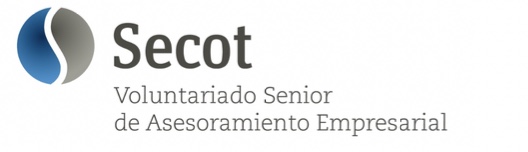 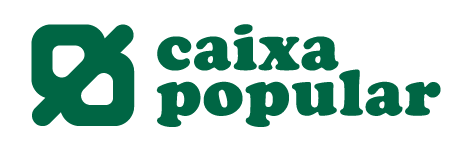 Características del buen vendedor
CONOCE TU PRODUCTO O SERVICIO
Detectar las características del producto.
Convertirlas en beneficios para los clientes-
¿Que características tiene “tu producto o servicio” que no tengan otros?
Establecer una línea de precios adecuada al mercado.
CONOCE EL MERCADO
Competencia directa e indirecta.
Ventajas y beneficios de “tu empresa” que lo distinguen frente a la competencia.
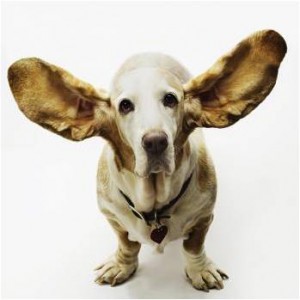 9
Proyecto FEM FUTUR
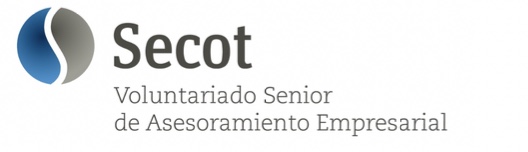 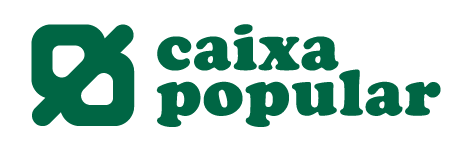 CONOCE TU FUERZA DE VENTAS
“Los integrantes de tu fuerza de Ventas tienen que estar capacitados para transmitir con efectividad todos los beneficios y ventajas que distinguen tu empresa y sus productos”
Para conocer tu fuerza de ventas hay que abordar DOS temas:
     1º.- Habilidades – (buen vendedor)
Dominar el arte de la persuasión
Detectar necesidades.
Manejar objeciones
Cerrar la venta en el momento oportuno.
      2º.- Actitudes- “la actitud lo es todo” Una mala actitud del vendedor arruina la venta.  
                      Ser positivo y proactivo y sobre todo intención de “asesorar al cliente”
10
Proyecto FEM FUTUR
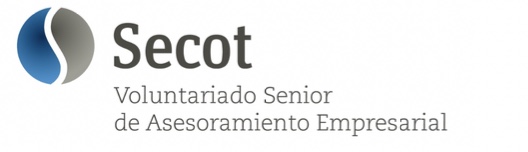 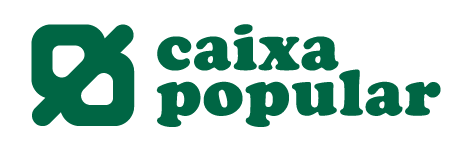 PUBLICO Y CLIENTES,   OBJETIVO ¿?
PUBLICO OBJETIVO
% Que tiene una necesidad           que cubren nuestros productos
% Que la acepta
% Al que podemos mostrar nuestra oferta
11
Proyecto FEM FUTUR
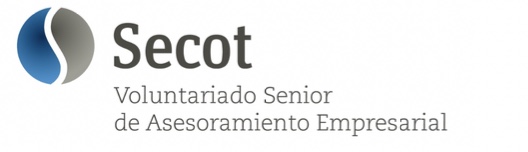 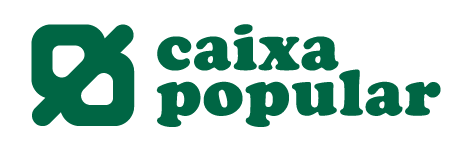 Caracterización de los objetivos comerciales:
Elaboración de la oferta comercial, lo que supone:
 Definir del producto/servicio a facturar
 Precio al que podemos facturar
 Vías para llegar a situarlo al alcance de nuestros clientes
 Comunicación con el mercado
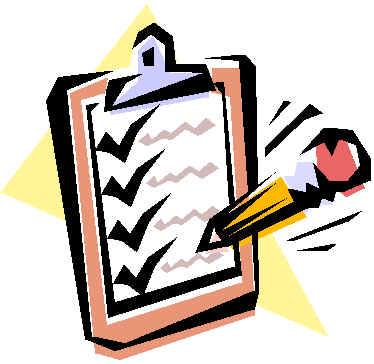 12
Proyecto FEM FUTUR
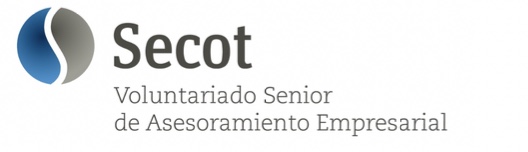 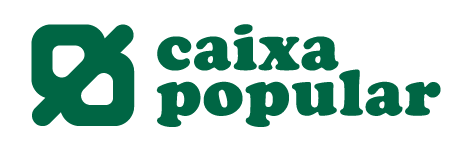 PLAN DE VENTAS
Cuantificación de las ventas en 1-3 años
Tipo de productos
Precios de cada producto
Coste de cada producto
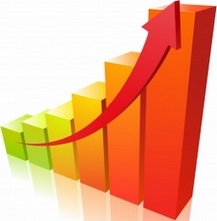 13
Proyecto FEM FUTUR
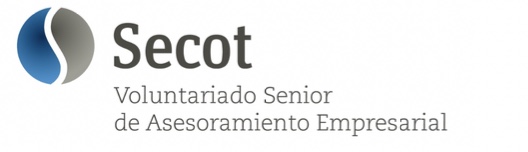 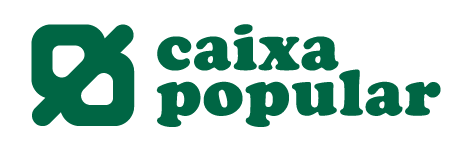 PLANIFICACION DE VENTAS
14
Proyecto FEM FUTUR
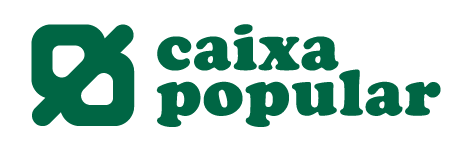 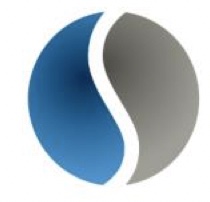 Fem Futur 7ª edición 
SECOT VALENCIA
SECOT, AYUDAMOS AL EMPRENDIMIENTO Y A CREAR EMPRESAS
2022 / 2023
Proyecto FEM FUTUR
15